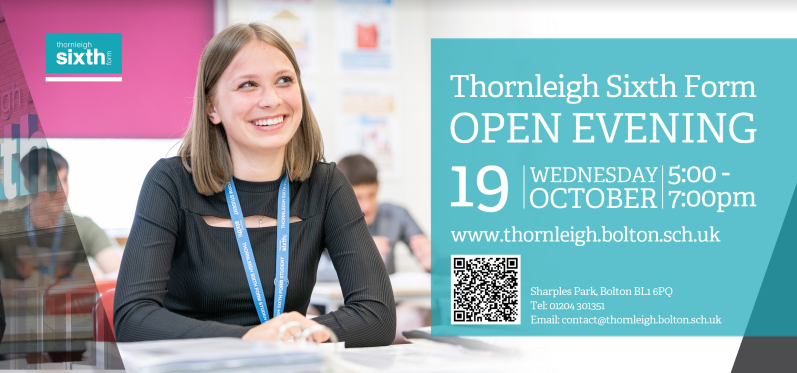 Thornleigh Sixth Form

Presentation to students at Smithills School
07/10/2022
Who are we?
We are the only Catholic post-16 provision in Bolton.
We accept students from all faiths.
We have approx 300 students on roll.
Although we have entry requirements, our curriculum offer is flexible enough to offer students routes to top universities, higher apprenticeships and employment opportunities.
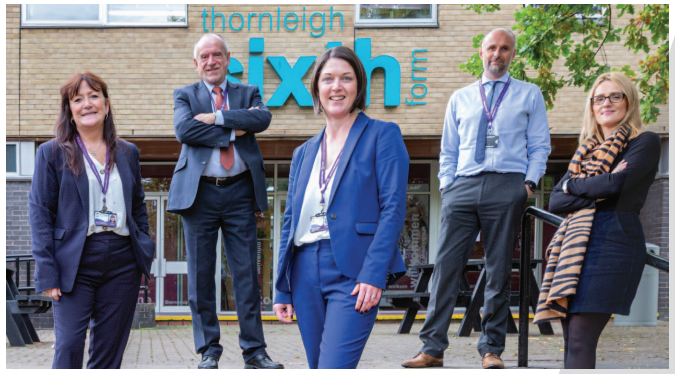 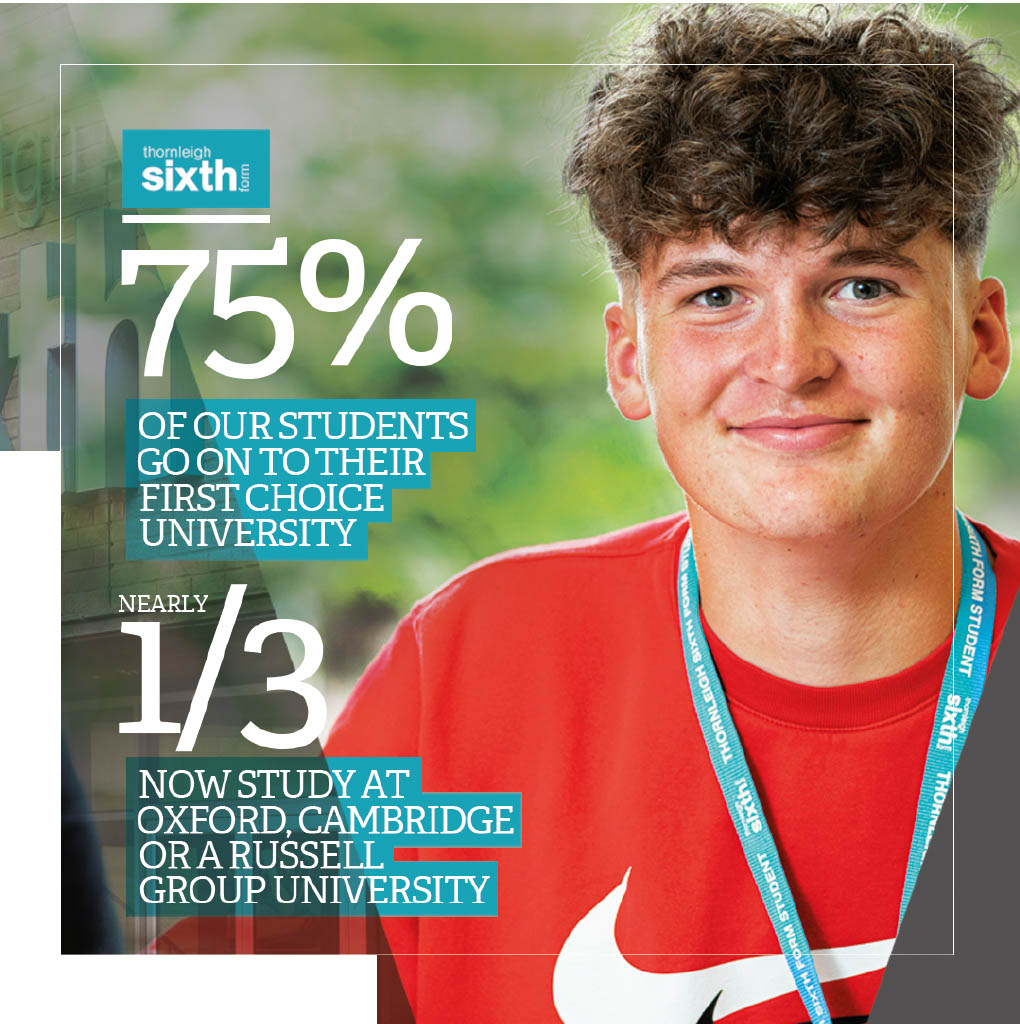 B-
99%
Average Grade
Pass Rate
A*-A
27% of all grades A*-A
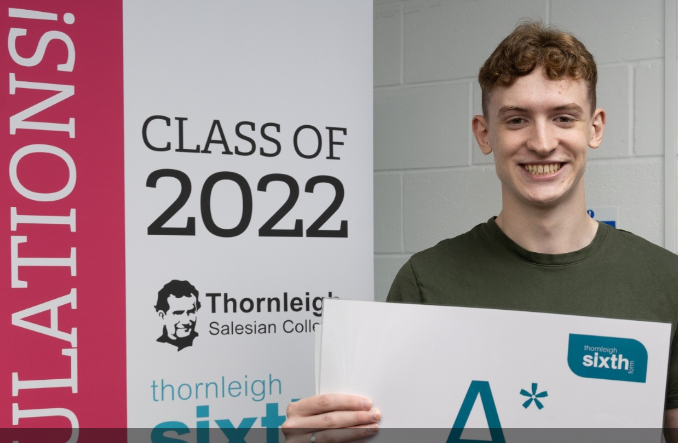 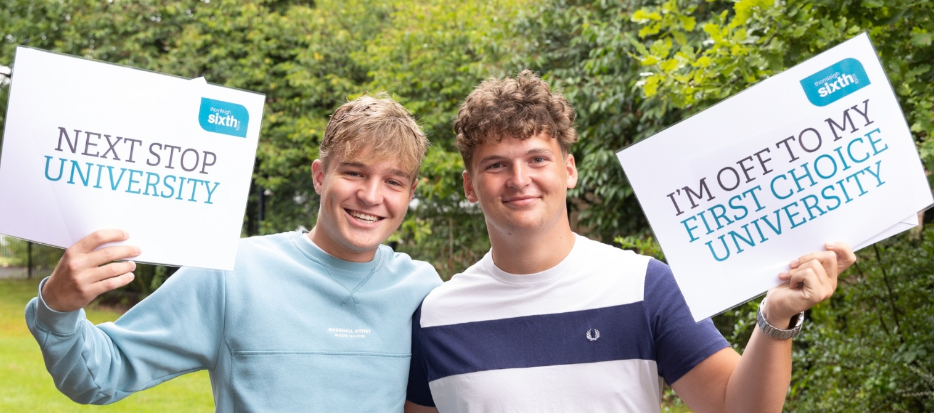 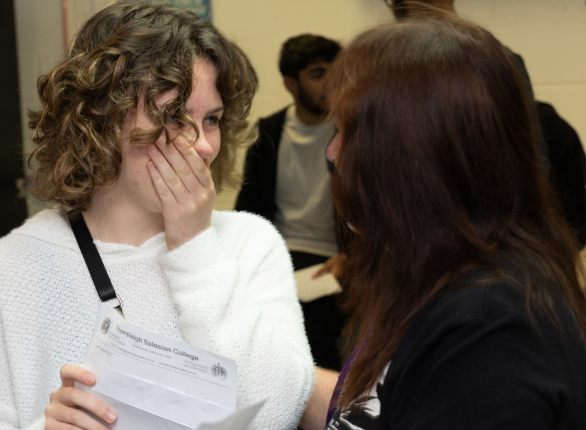 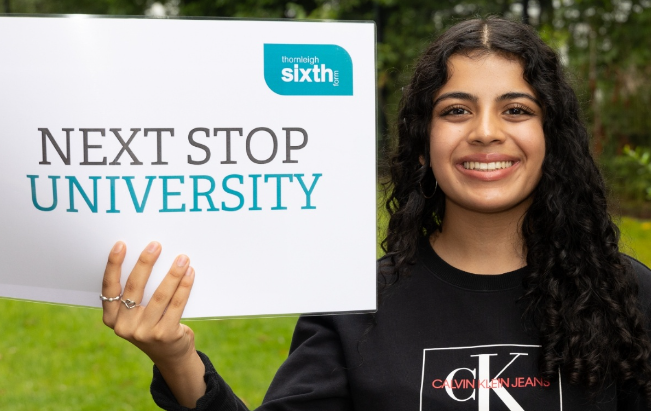 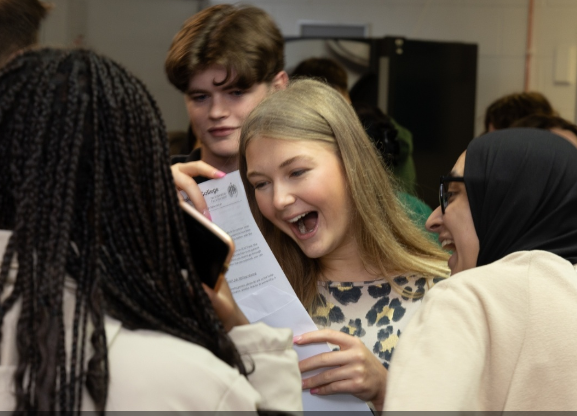 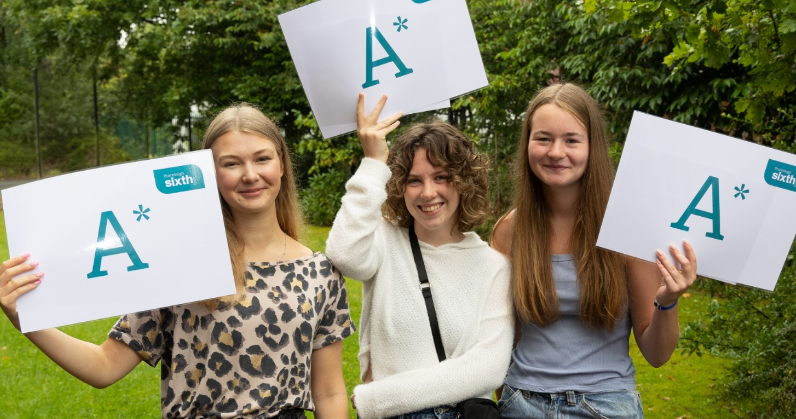 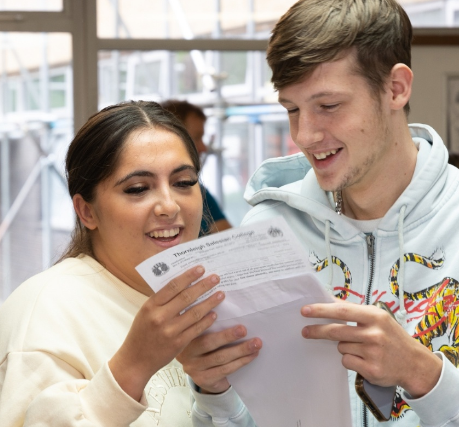 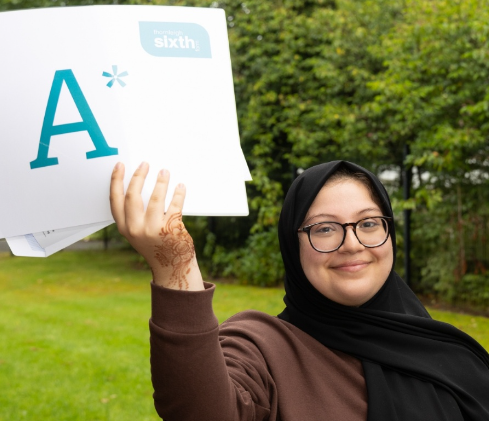 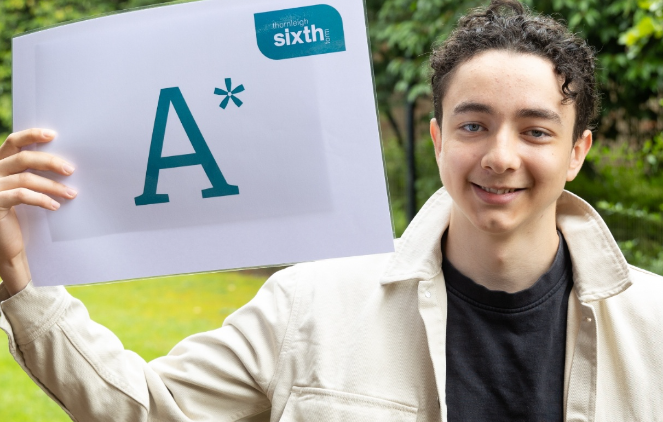 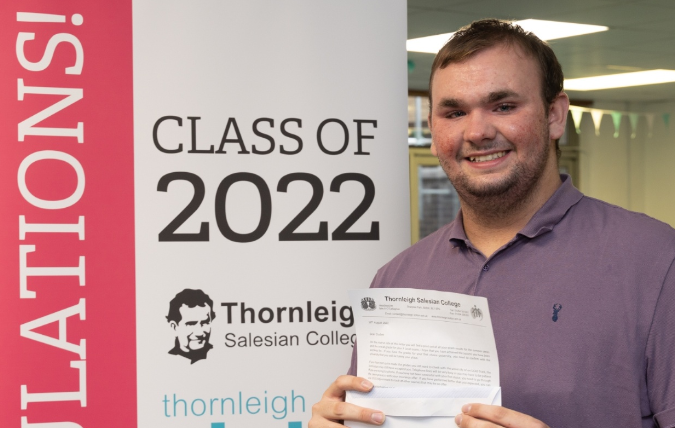 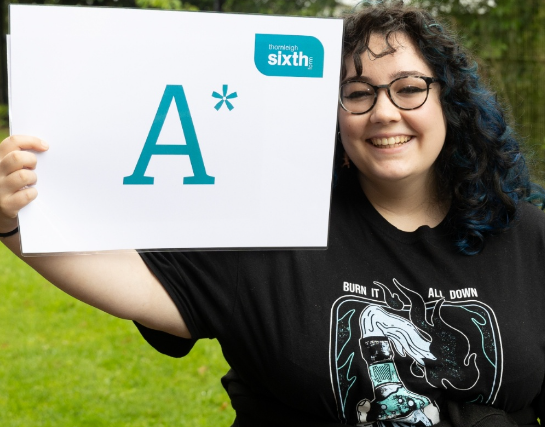 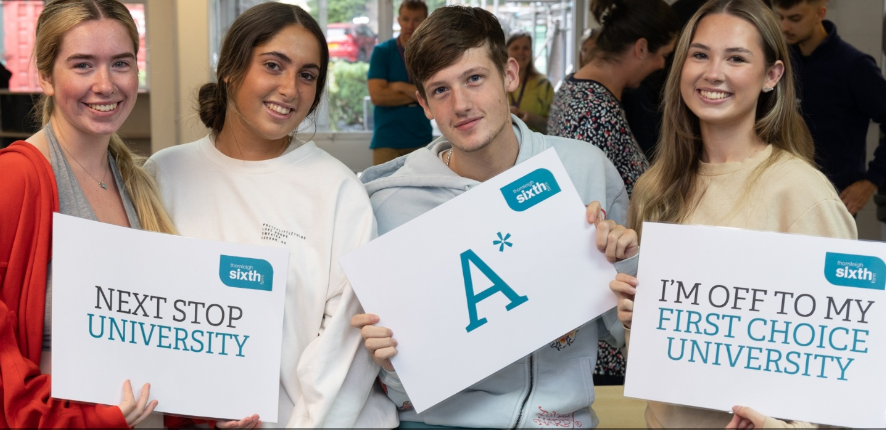 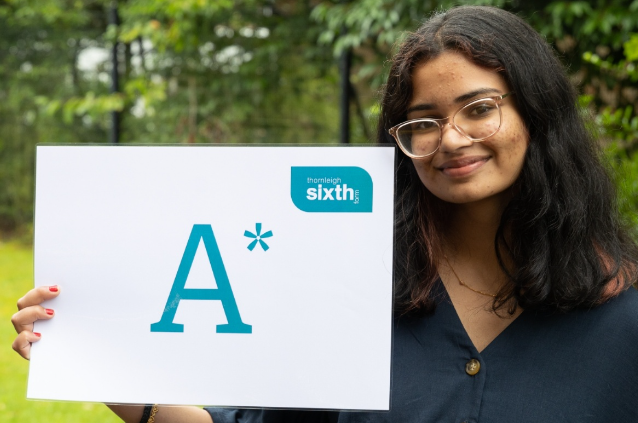 Destinations 2022
In 2022, 80% of our Year 13 cohort accepted places at University including University of Manchester, University of Durham, University of Liverpool, University of Oxford, University of Sheffield and University of Glasgow.
Other popular destinations in 2022 were Manchester Metropolitan University, University of Salford and Liverpool John Moores.
Students went on to study courses such as Dentistry, Medicine, Accountancy, Engineering, Business Management, Criminology, Education, History & Politics, Journalism, Law, Nursing, Optometry, Psychology……..
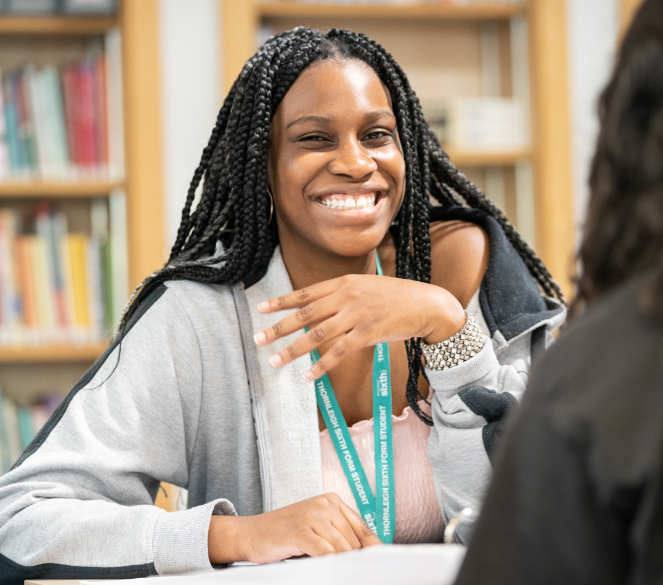 A level courses
A level Art
A level Biology
A level Business
A level Chemistry
A level Computer Science
A level Economics
A level English Language
A level English Literature
A level Further Maths
A level Geography
A level Graphic Communication
A level History
A level Maths
A level Photography
A level Physics
A level Psychology
A level Philosophy & Ethics
A level Sociology
A level Spanish
Vocational courses
BTEC Applied Science
BTEC Children’s Play, Learning and Development
BTEC Dance
BTEC Health and Social Care
BTEC Performing Arts
BTEC Sport
Cambridge Technical Introductory Diploma in IT
Applied Diploma in Criminology
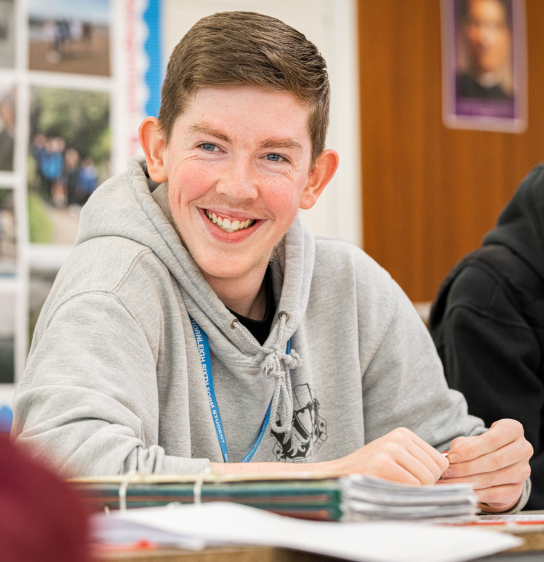 Example options matrix
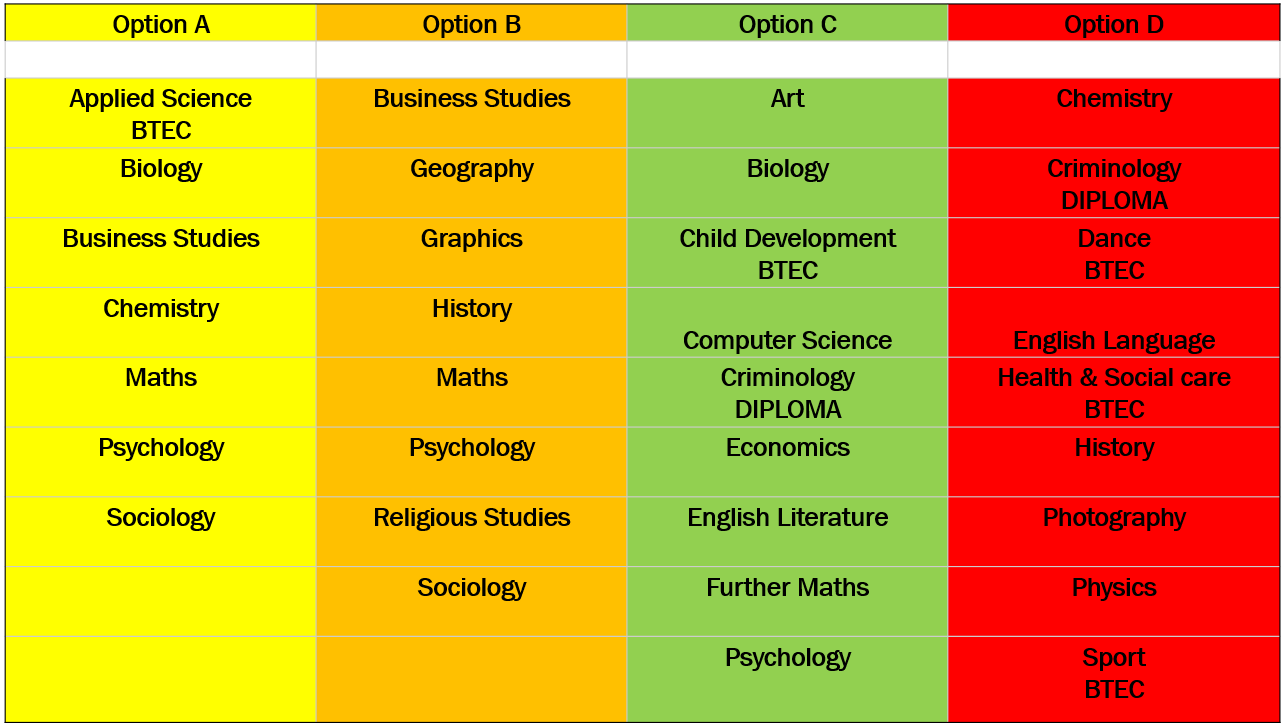 Why Thornleigh?
Your programme of study will be tailor-made, based on your previous successes.
You will be taught by teachers who know you and can respond to your particular needs.
You will receive lots of support with UCAS applications, personal statements, apprenticeship and job applications.
Your progress will be tracked and monitored regularly to ensure that you achieve your best. 
You will have many opportunities to get involved in enrichment activities and supercurricular activities.
You will be rewarded and recognised for your achievements.
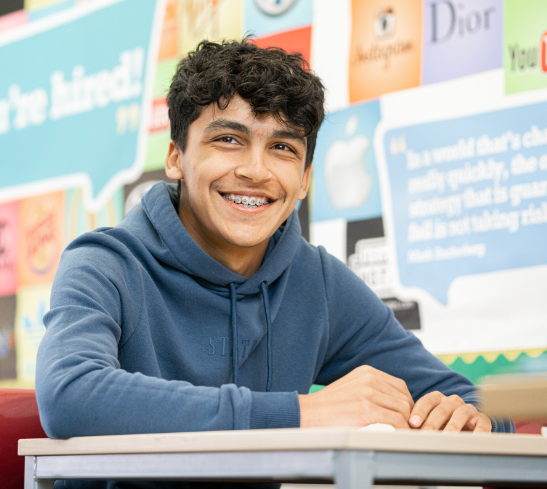 On your door step!
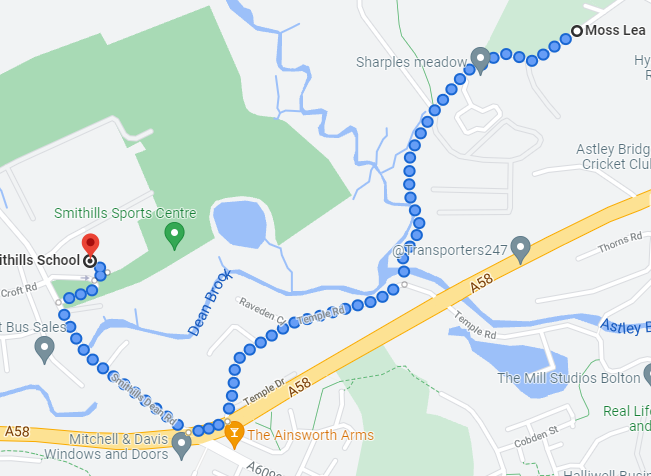 Enrichment
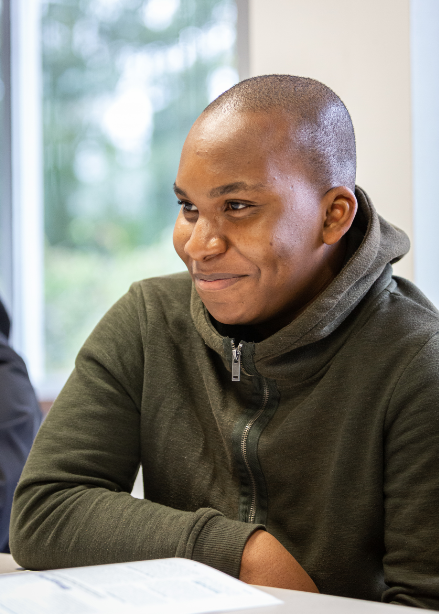 This presents opportunities for students to go beyond their academic studies and the normal curriculum requirements of their chosen subjects.
Aims to develop the whole student to give them the best chance of succeeding in education, work and society beyond their time at sixth form.
Helps secure competitive university places, apprenticeships and employment opportunities.
Provides opportunities to develop leadership skills and to contribute to the school and wider community.
Enrichment activities
Mock Trial Competition
Conversational Spanish
British Sign Language
Business and Enterprise 
Student Magazine
Young Reporter Scheme
Duke of Edinburgh
Chess and Games Club
Sport and Fitness
School Production and Choir
First Aid Training
Uniform Sustainability Project
Charity Walks
Zumba/Yoga
Crocheting
Music
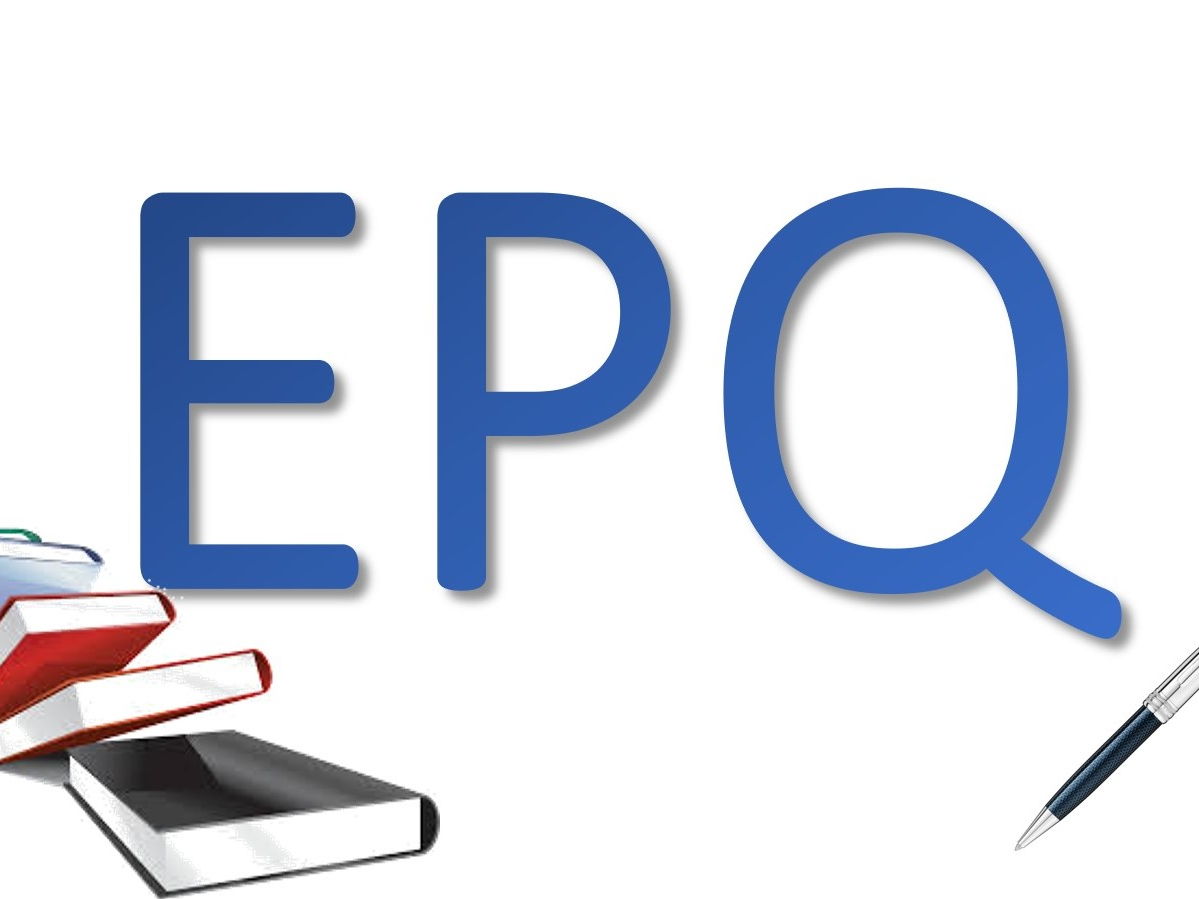 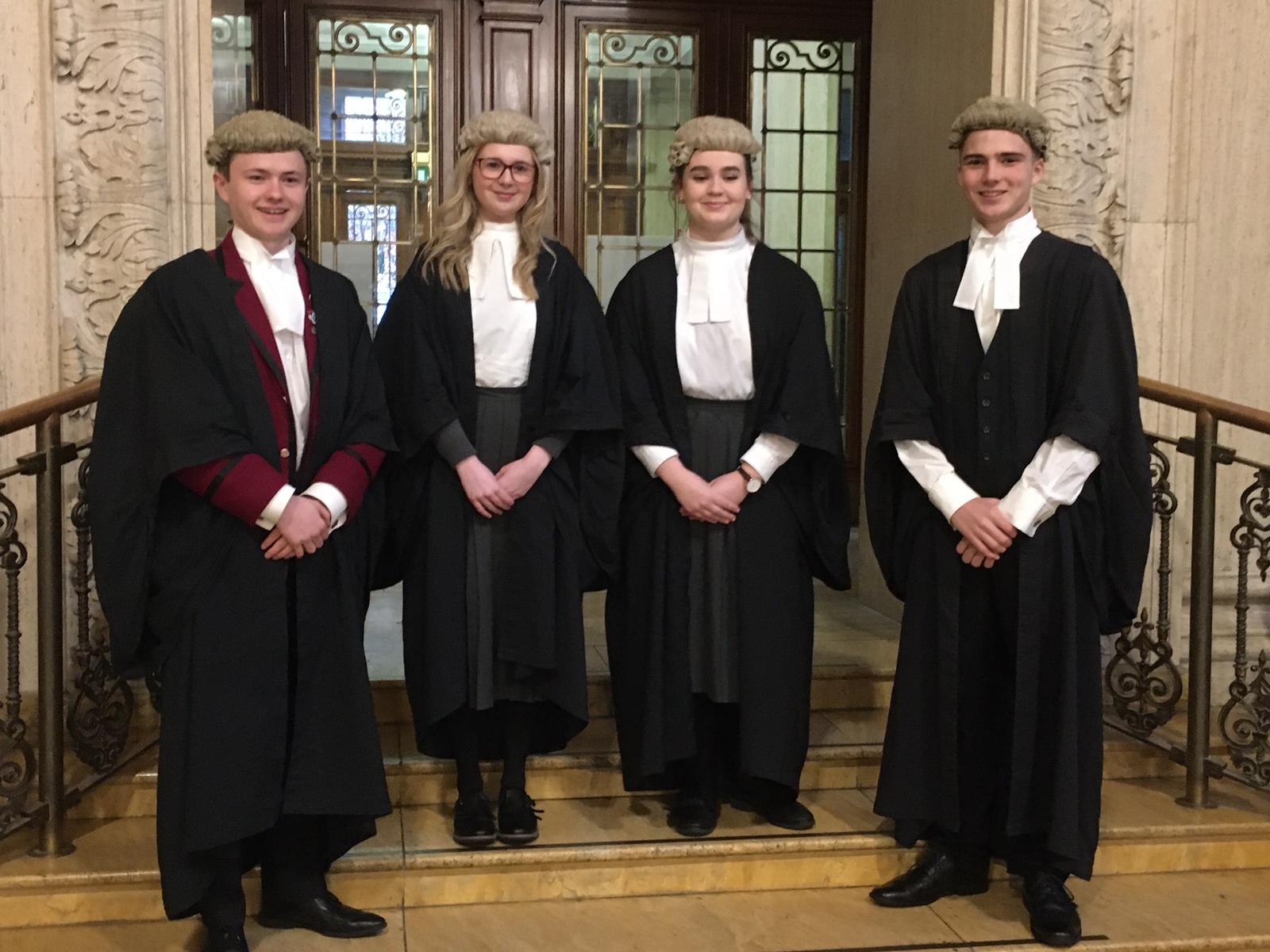 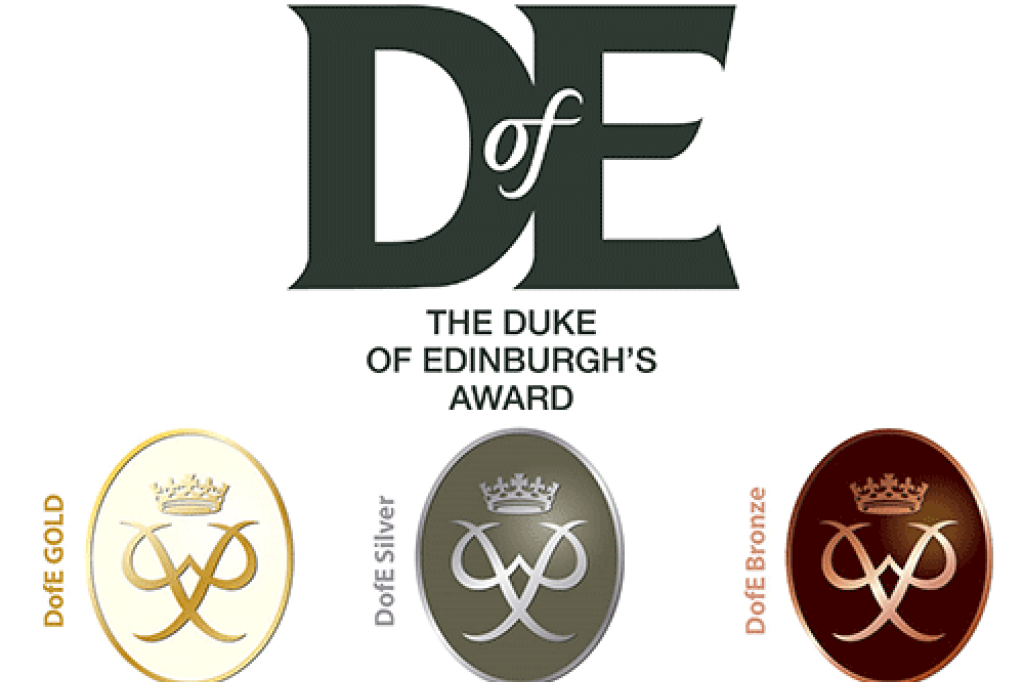 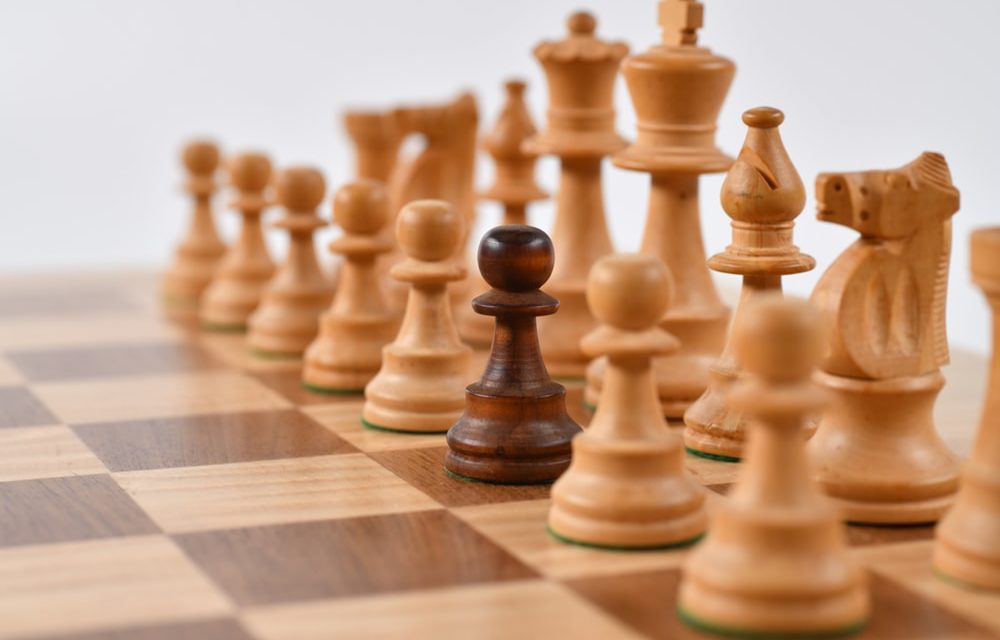 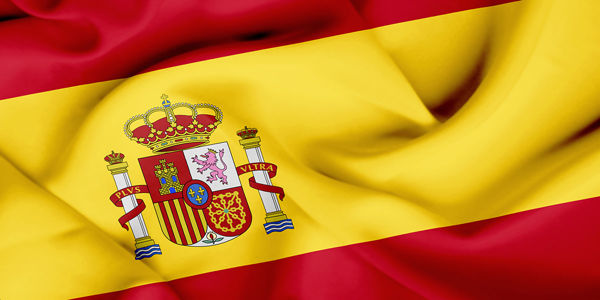 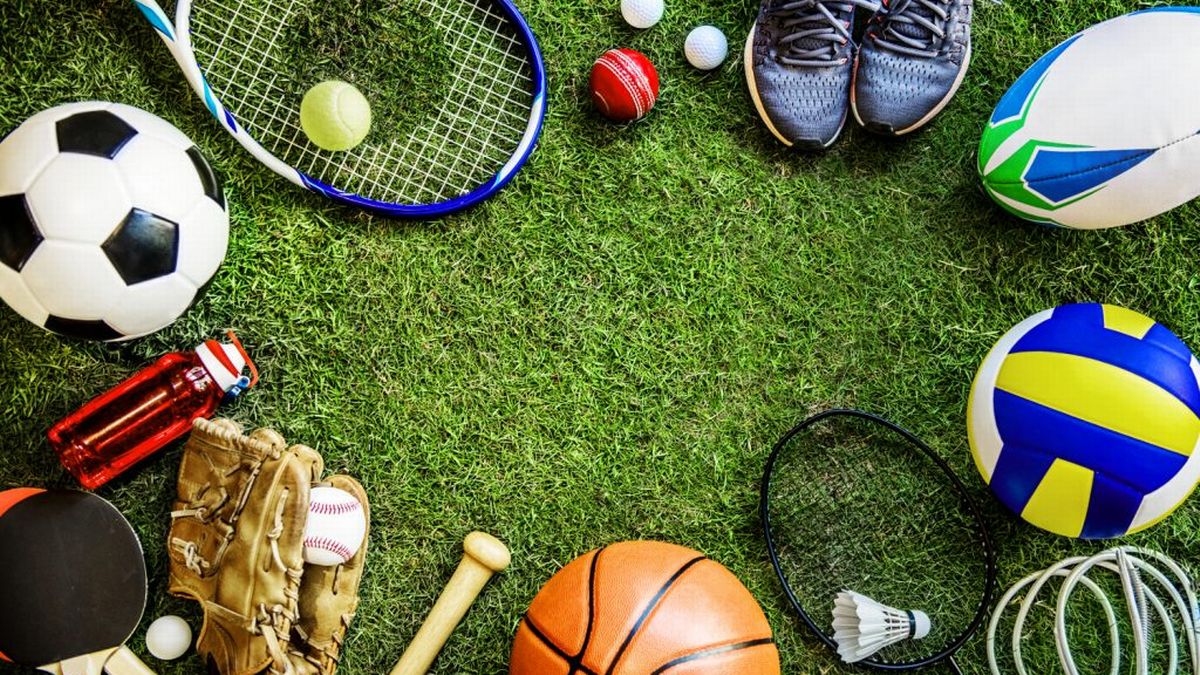 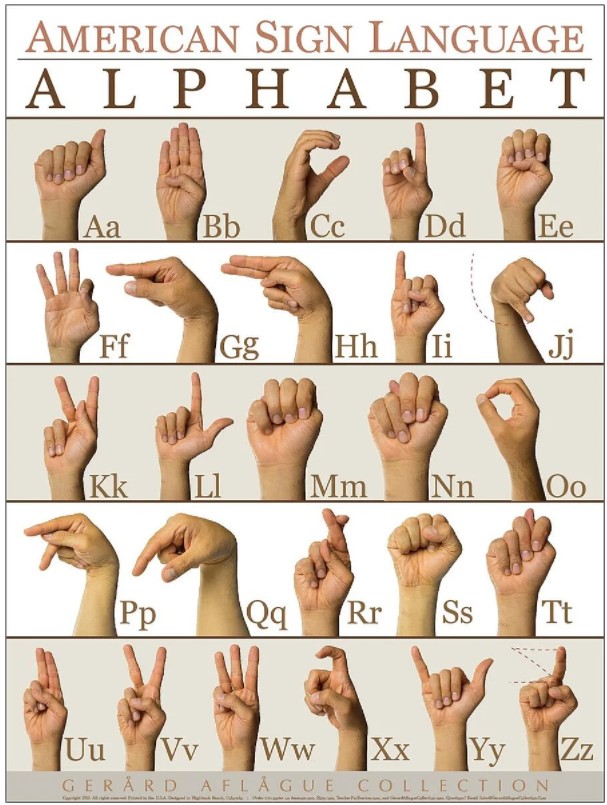 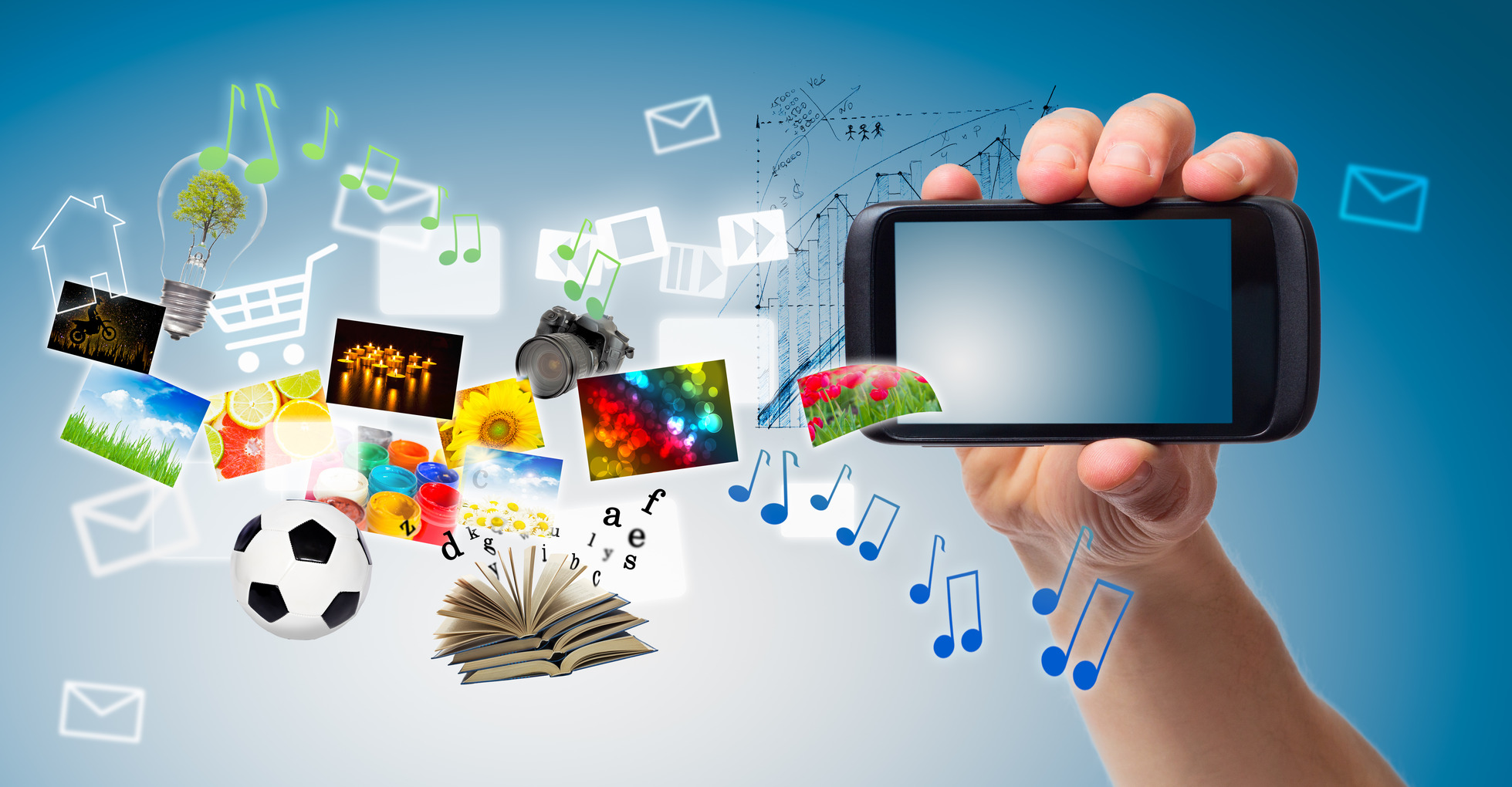 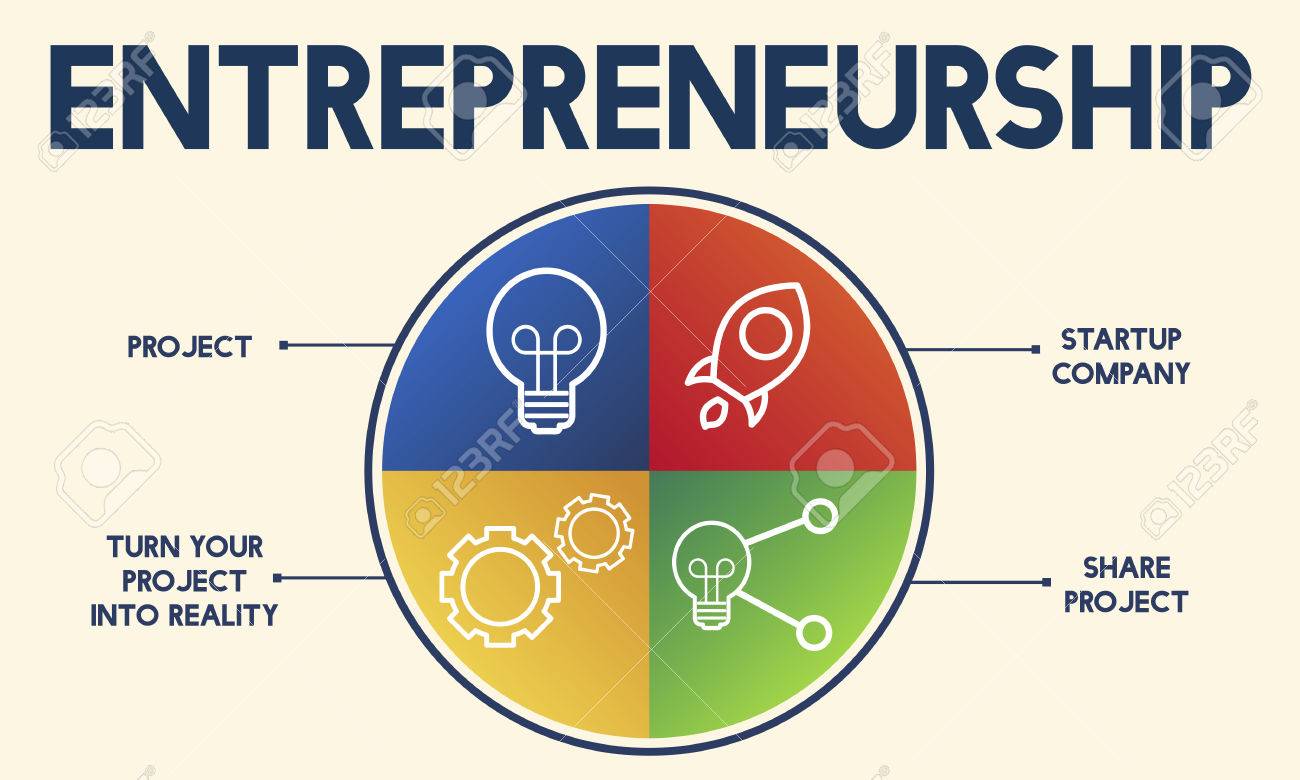 Enrichment Activities
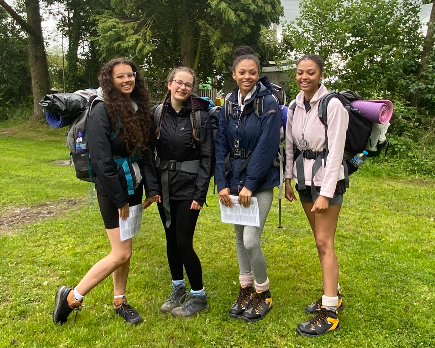 Medical Society
Debating Society
Readers programme
Student leadership team
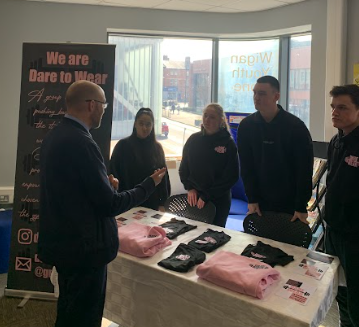 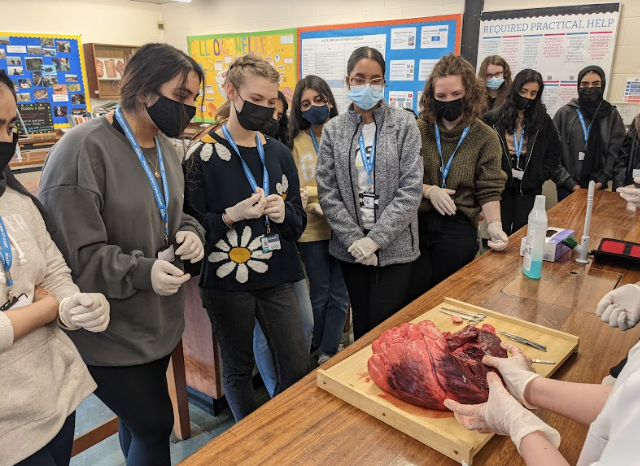 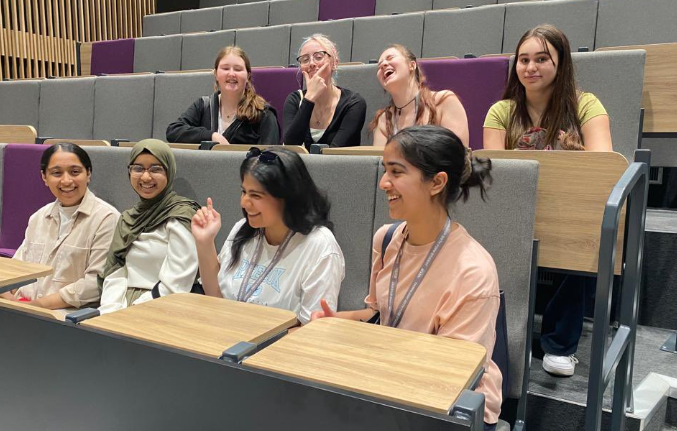 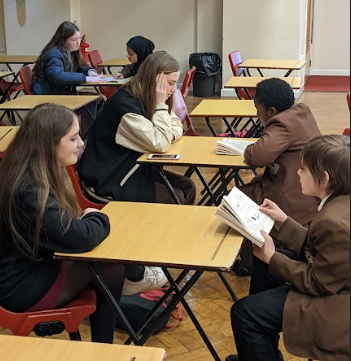 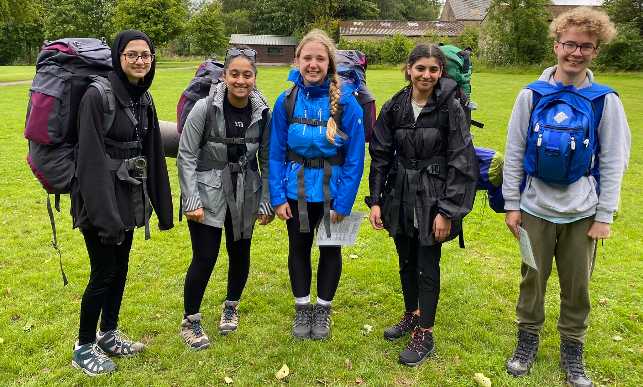 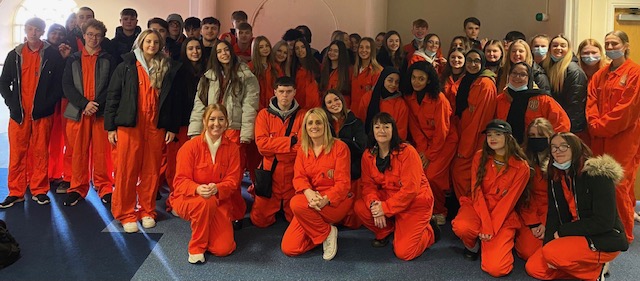 Sixth Form Trips
Vienna, Austria
Berlin, Germany
Chester Zoo 
Shrewsbury Prison Trip
Blood Brothers Theatre Trip
Crown Court
Parliament 
Army Residential
Turing Project e.g. Gibraltar
Anderton Centre
Bio & Geog field trip
Safe drive trip
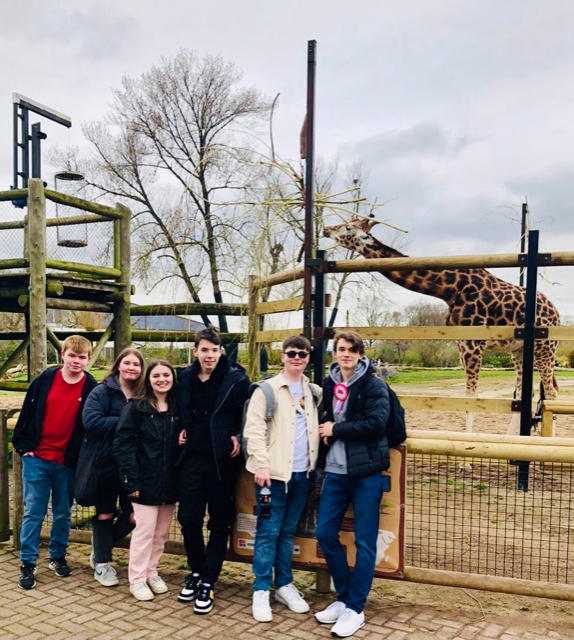 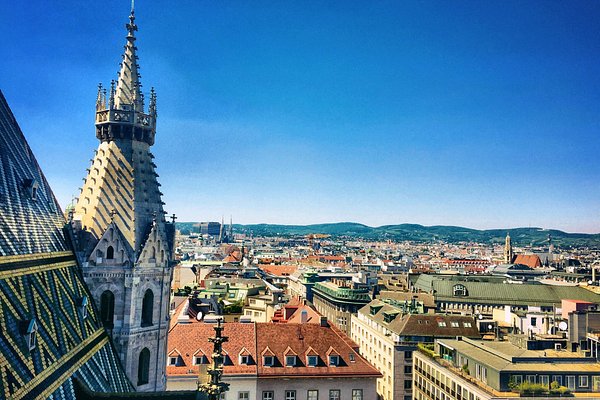 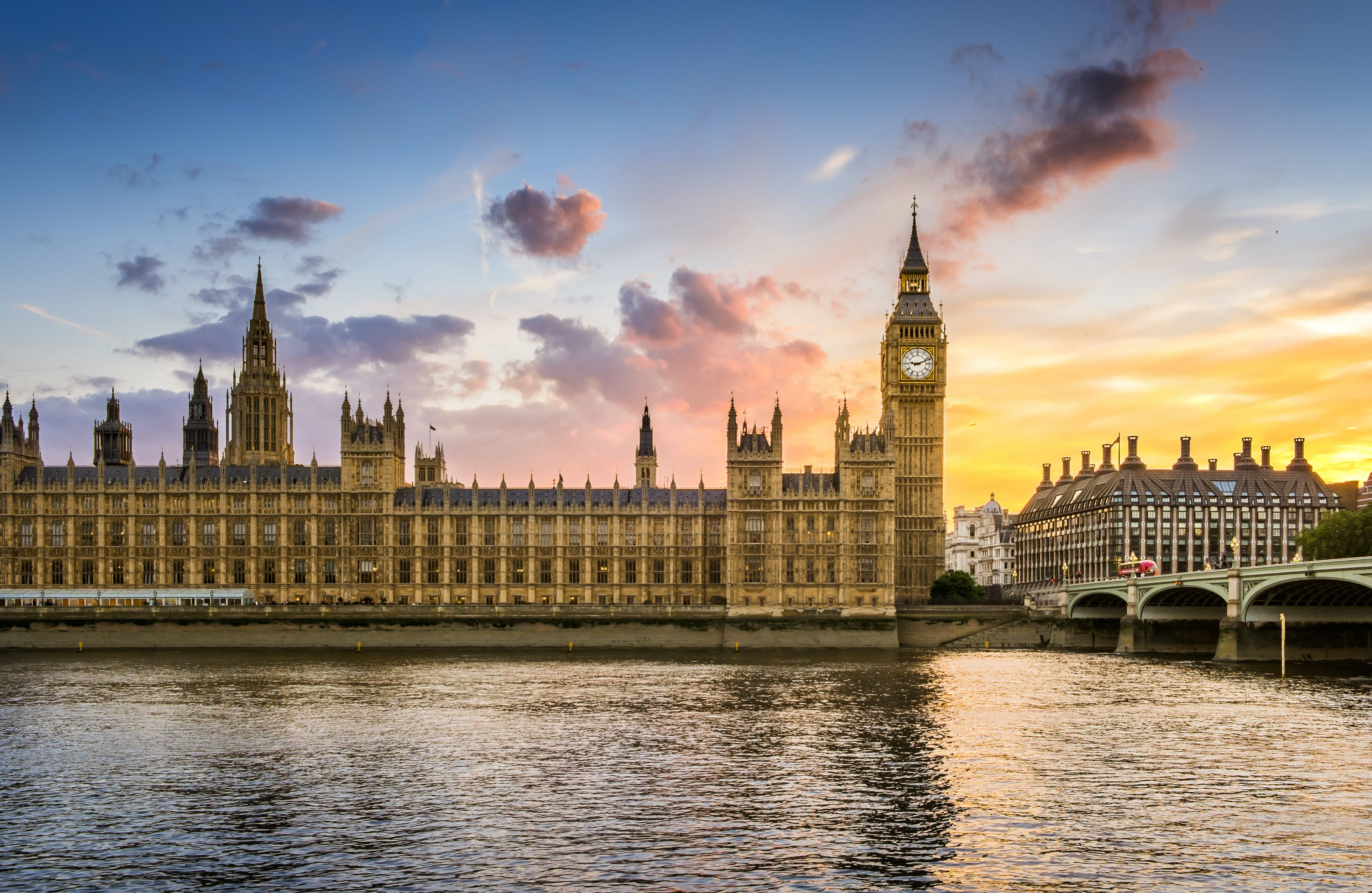 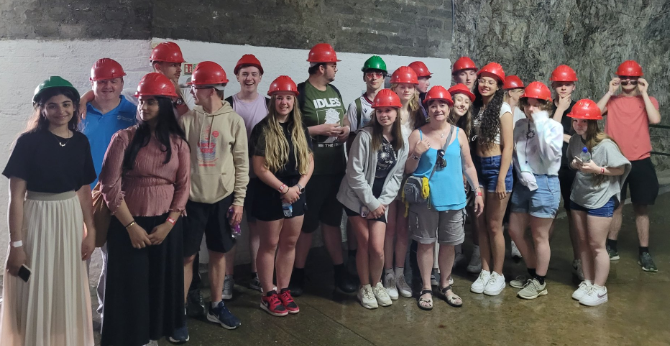 Smithills students
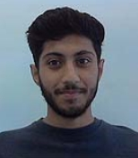 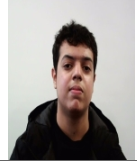 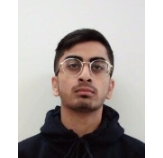 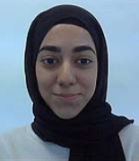 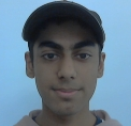 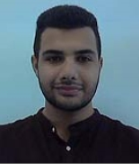 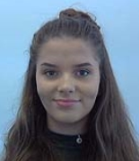 How to apply
Our application form is available on our website and will open up on Thursday 20th October.
You will need to register and then complete the application form.
A completed application does not mean you have secured a place.
You will be interviewed and then will receive an offer on the basis of securing the entry requirement grades. 
For all subjects, the minimum entry requirement is 5 GCSE’s at grade 4 or above. Some courses have additional entry requirements.
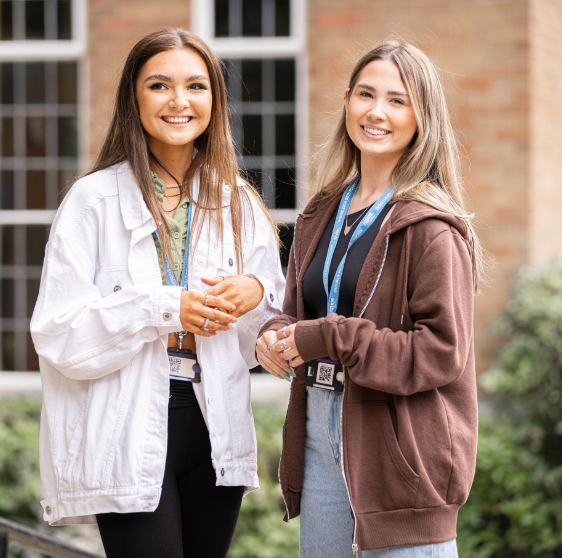 Enrolment 2023
Officially, enrolment takes place on GCSE results day.
You will log back in to your application form, enter the GCSE grades you achieved and check that you have met the entry requirements.
After this, you will be contacted by a member of staff who will check all details with you.
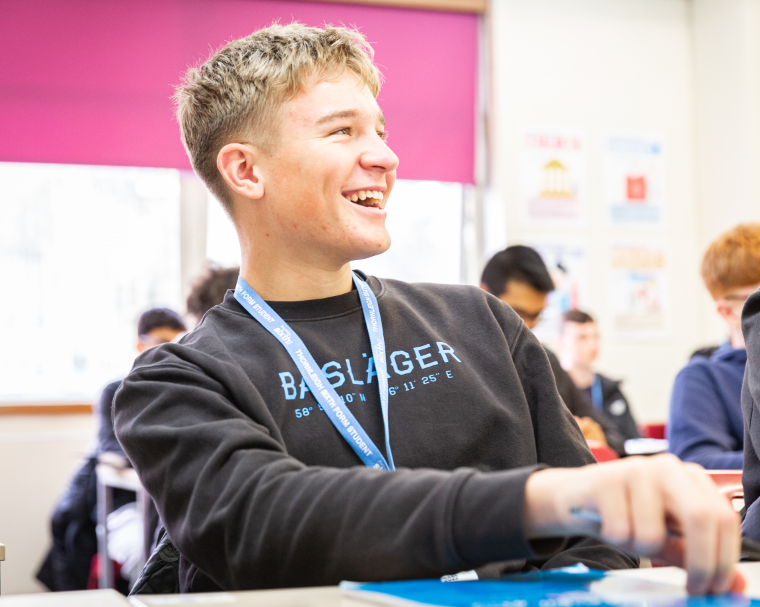 Open Evening
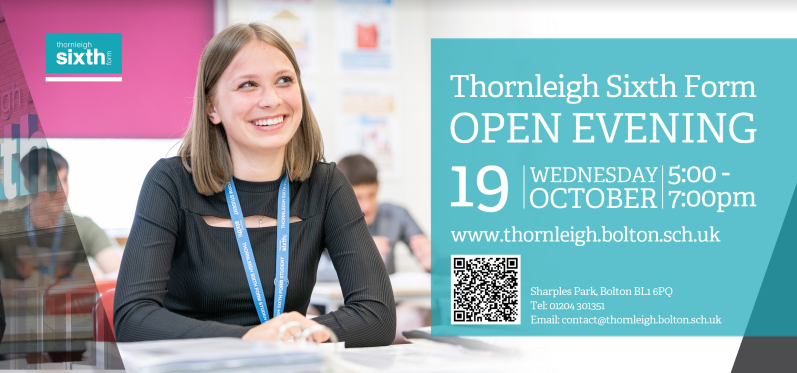